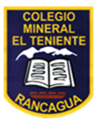 TECNOLOGÍA
!Hola¡ 
Hoy aprenderemos a construir un instrumento musical de percusión, llamado «Pandero» o «Pandereta»
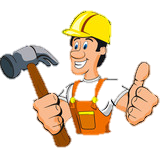 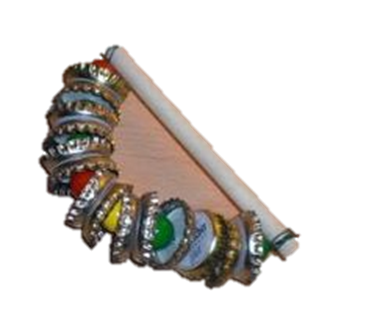 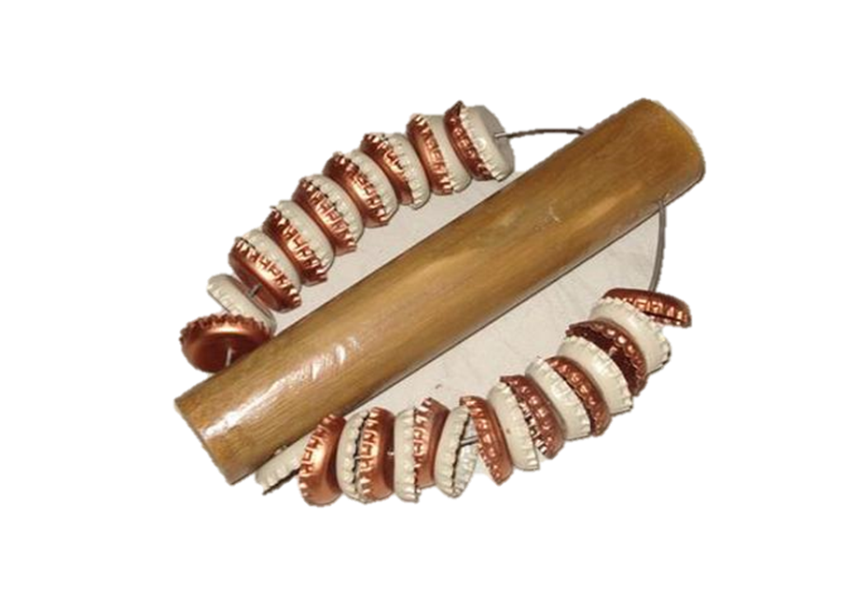 Hay varios tipos o modelos
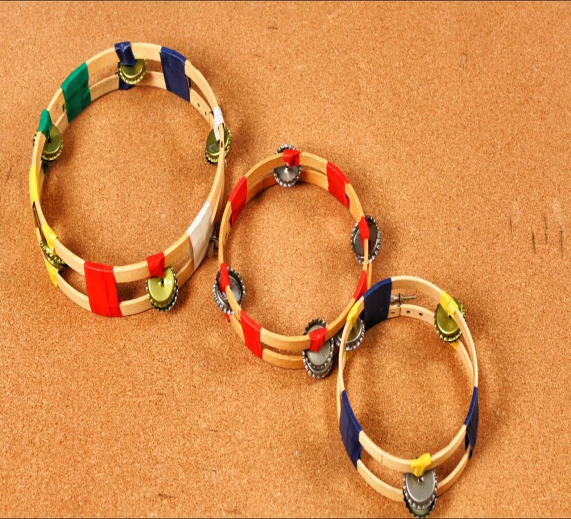 Y muchos más.
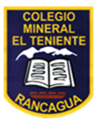 Materiales que necesitarás:
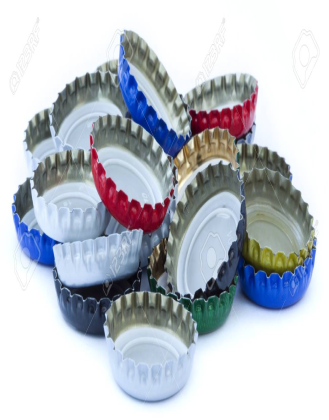 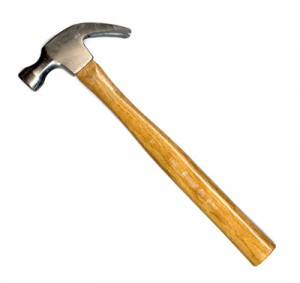 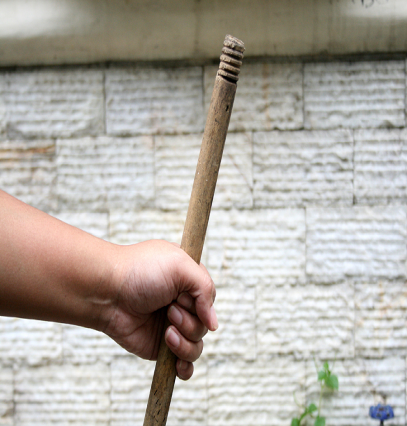 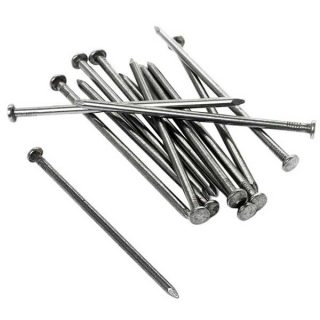 1 martillo
16 tapas
1 palo que mida 25 cm
4 clavos
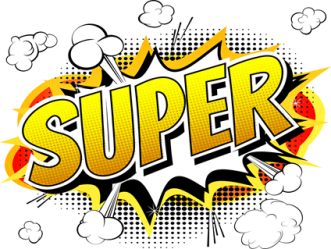 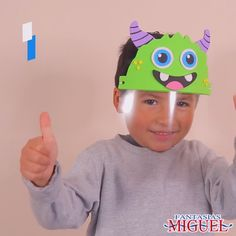 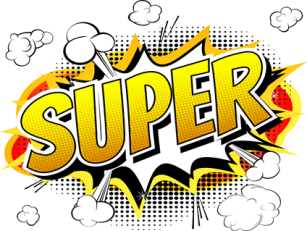 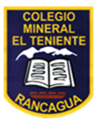 ¿Cómo lo harás?
1° Paso  Golpear con un martillo las tapas de bebida, hasta dejarlas planas.
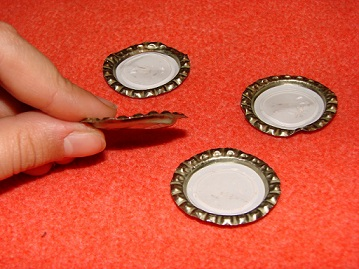 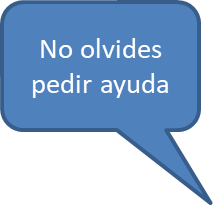 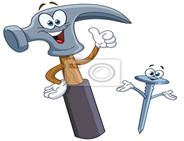 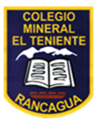 2° Paso  Con un clavo hacerles un hoyito al centro de la tapa.
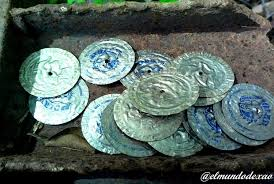 No olvides pedir ayuda
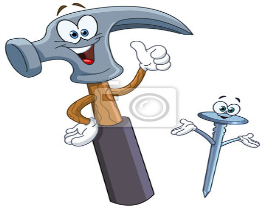 3° Paso  Unir con el martillo los clavos a las tapas (4 tapas en cada clavo), al palo ya 
               cortado, con diferencias de 3 cm entre ellas, para que no se choquen.
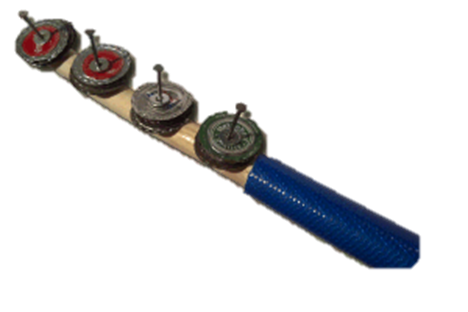 4° Paso  Pintar y decorar tu instrumento construido por ti y tu ayudante 
                especial, que siempre te ayuda y por eso debes agradecerle.
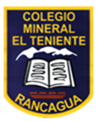 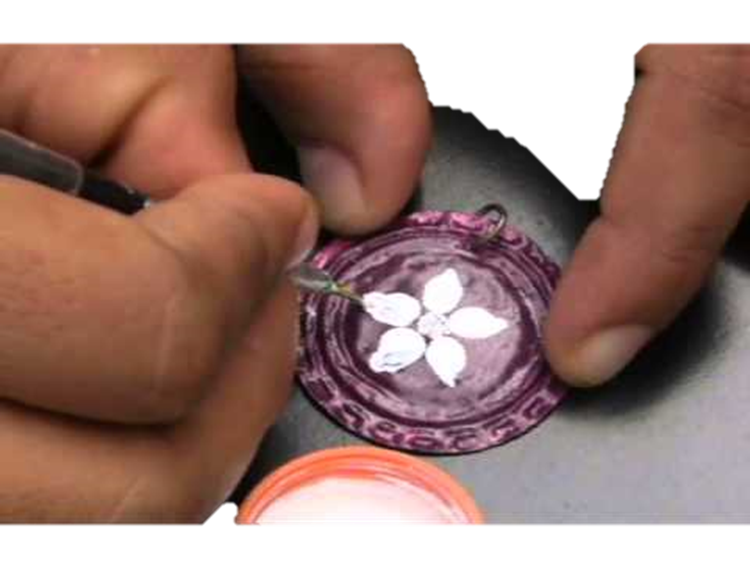 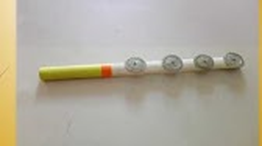 ¡Listo! Ya tienes y puedes disfrutar de tu lindo instrumento 
             de percusión, EL PANDERO.
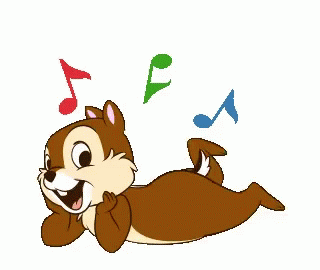